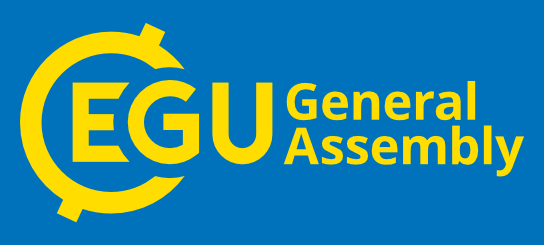 Enhancing PPP Performance with Multi-GNSS Satellite Products and Integer Ambiguity Resolution
Marcus Franz Wareyka-Glaner1, Gregor Möller1
1 Department of Geodesy and Geoinformation, Technische Universität Wien, Austria
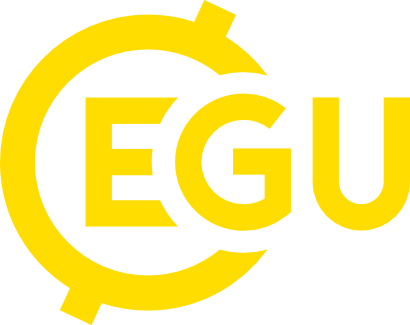 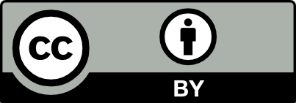 29 April 2025
marcus.glaner@geo.tuwien.ac.at
Precise Point Positioning
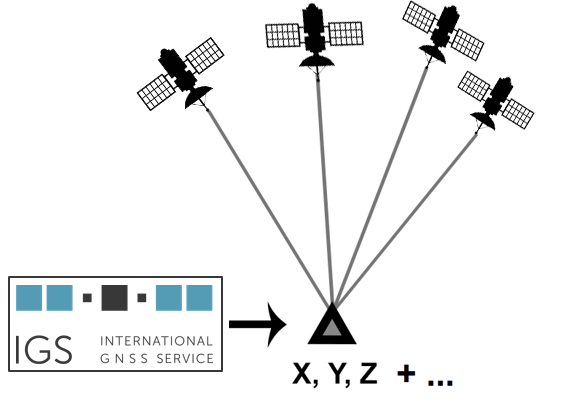 PPP requires precise satellite products and complex models and algorithms
position accuracy: cm, or even mm
major drawback: convergence time
satellite products
PPP with integer ambiguity resolution → PPP-AR
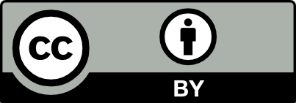 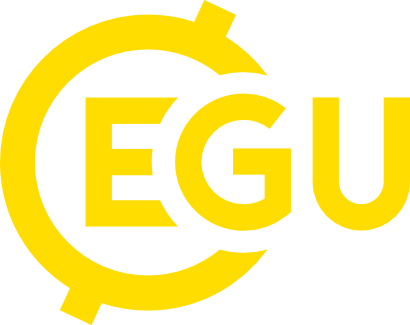 Wareyka-Glaner, 29/04/2025
2
multi-GNSS
multi-frequency
modern satellite products
innovative PPP models
improvePPP
integer ambiguity fixing
accurate error models
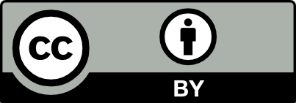 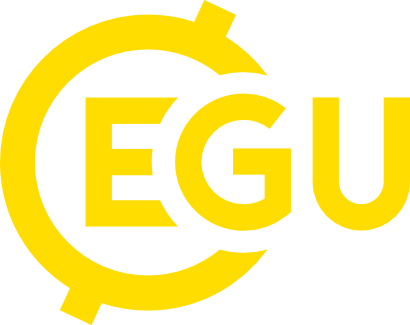 Wareyka-Glaner, 29/04/2025
3
Satellite products
operational final MGEX products 
with phase biases
latency: ∼ 9 days
G…GPS     R…GLONASS     E…Galileo     C…BeiDou     J…QZSS
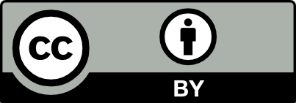 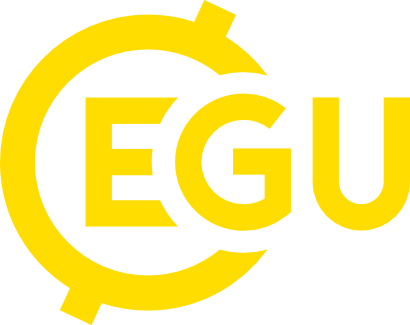 Wareyka-Glaner, 29/04/2025
4
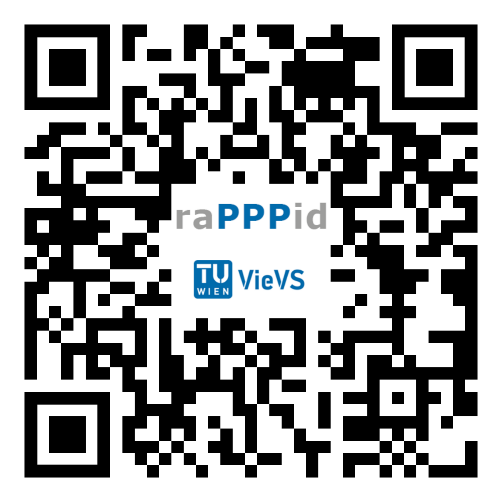 Test case
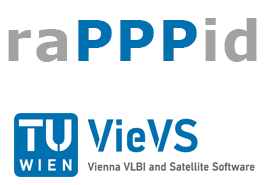 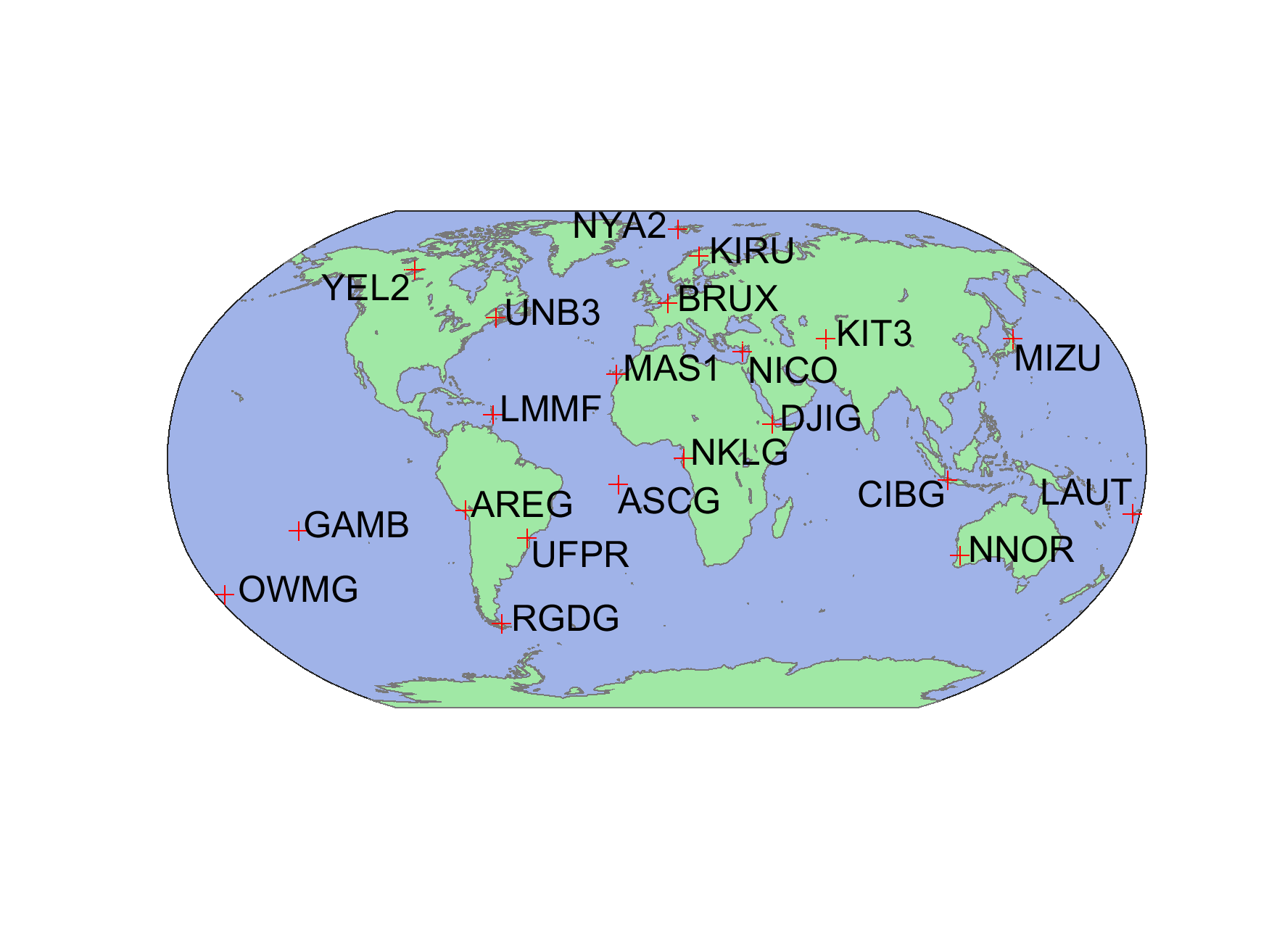 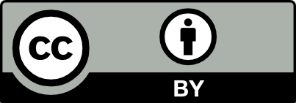 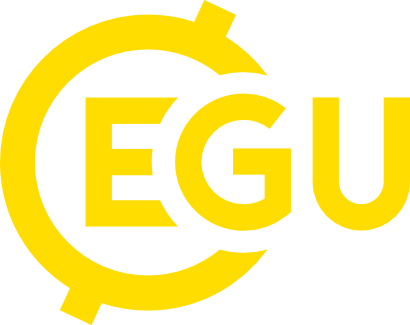 Wareyka-Glaner, 29/04/2025
5
Software 			raPPPid (VieVS PPP) [Glaner & Weber, 2023]
Data 			21 globally distributed IGS MGEX stations (January 1, 2025)
Observations 		GPS: L1+L2, GLONASS: G1+G2, Galileo: E1+E5a
Observation ranking 		GPS: WCLQ, GLONASS: PCQX, Galileo: CQX
Observation interval 		30 sec, reset of solution: every 20 min
Processing mode 		Post-processing, ionosphere-free LC, static
Raw observation noise 	Code 30cm, phase 2mm
Observation weighting 	Elevation weighted, sin²(elev), cutoff angle 5°
Correction models 		Phase Wind-Up, solid Earth tides, relativistic effects, PCO + PCV, ocean loading
Troposphere model 		VMF3 + GRAD, residual zenith wet delay is estimated, process noise 5mm /√h
Adjustment 		Filter (float solution) and Least-Squares-Adjustment (fixed solution)
Float ambiguities 		Constant, zero-difference, cycle-slip detection: dL1-dL2
PPP-AR 			Fixing cutoff 10°, reference satellite = highest satellite, fixing start after 120s
Fixing 			WL with HMW LC of the last 5minutes, NL with LAMBDA 4.0
Orbits, Clocks, Biases 	COD or GRG or HUS or WUM or combined product
Satellite attitude 		From ORBEX
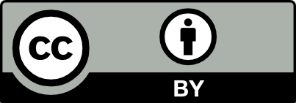 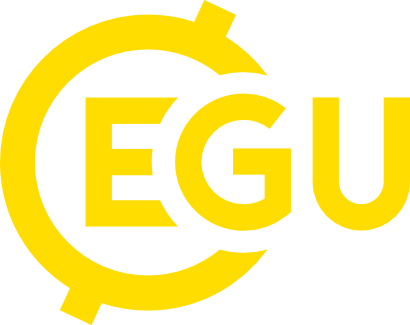 Wareyka-Glaner, 29/04/2025
6
Results
(*) only stations tracking Galileo CQ-signals (no X code biases)
TTCF … time to correct fix
TTCF is achieved when 2D < 5 cm for the complete remaining period
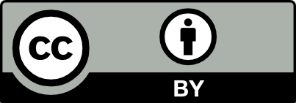 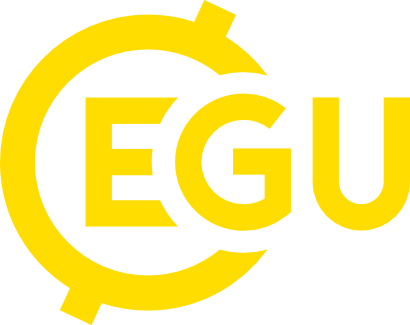 Wareyka-Glaner, 29/04/2025
7
Results
stations tracking Galileo CQ-signals
TTCF … time to correct fix
TTCF is achieved when 2D < 5 cm for the complete remaining period
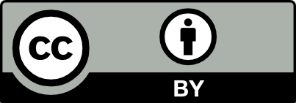 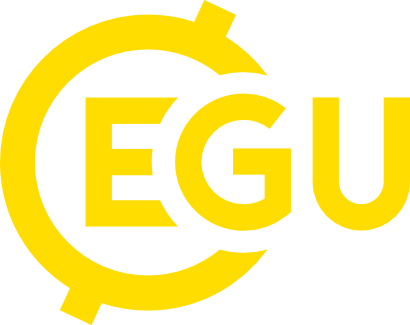 Wareyka-Glaner, 29/04/2025
8
TTCF is achieved when 2D < 5 cm for the complete remaining period
TTCF … time to correct fix
Ø TTCF / station
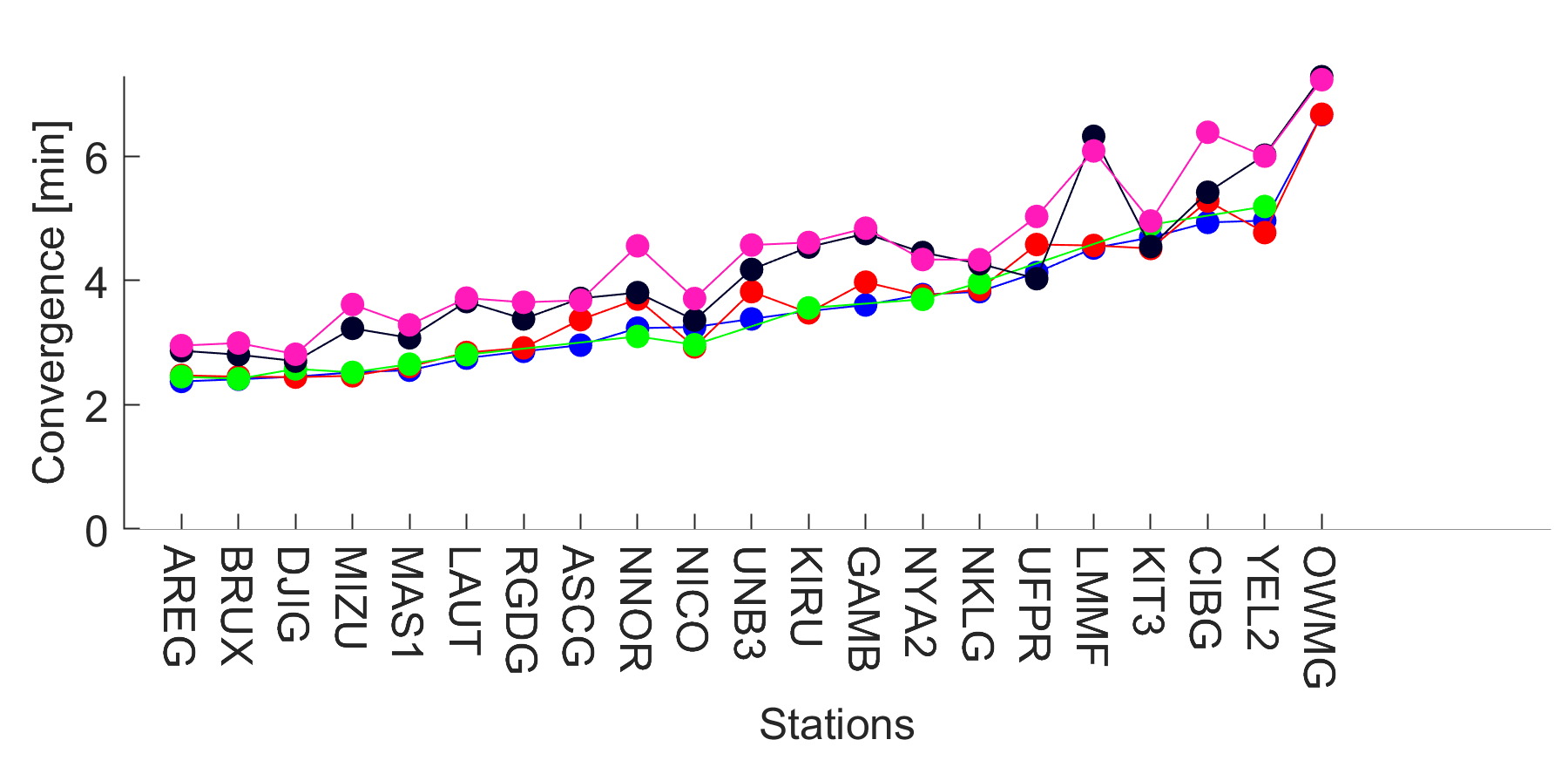 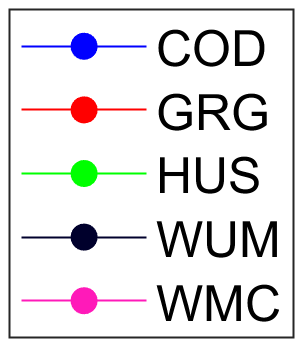 … station tracks     Galileo X signals
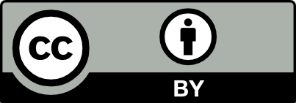 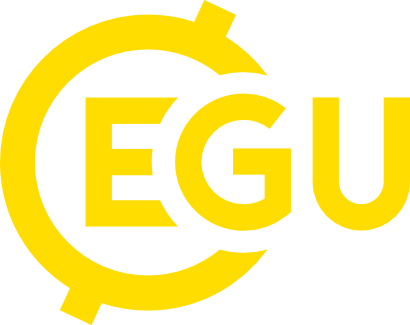 Wareyka-Glaner, 29/04/2025
9
3+ Frequencies
UNB3 2024/001, fixed UTM
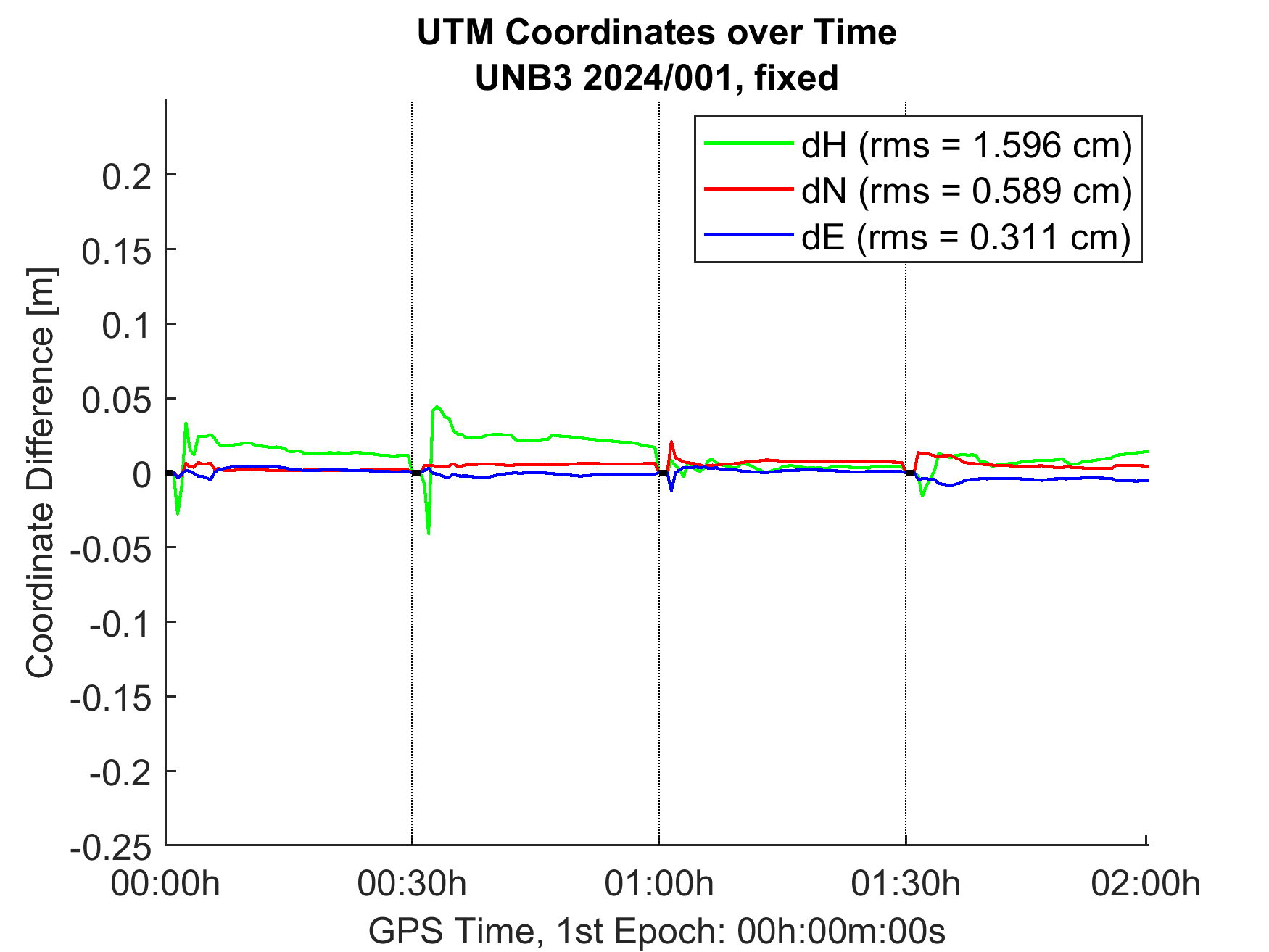 all tested products enable PPP-AR with IF LC
only WUM allows multi-frequency fixing
for example: Decoupled Clock Model 1
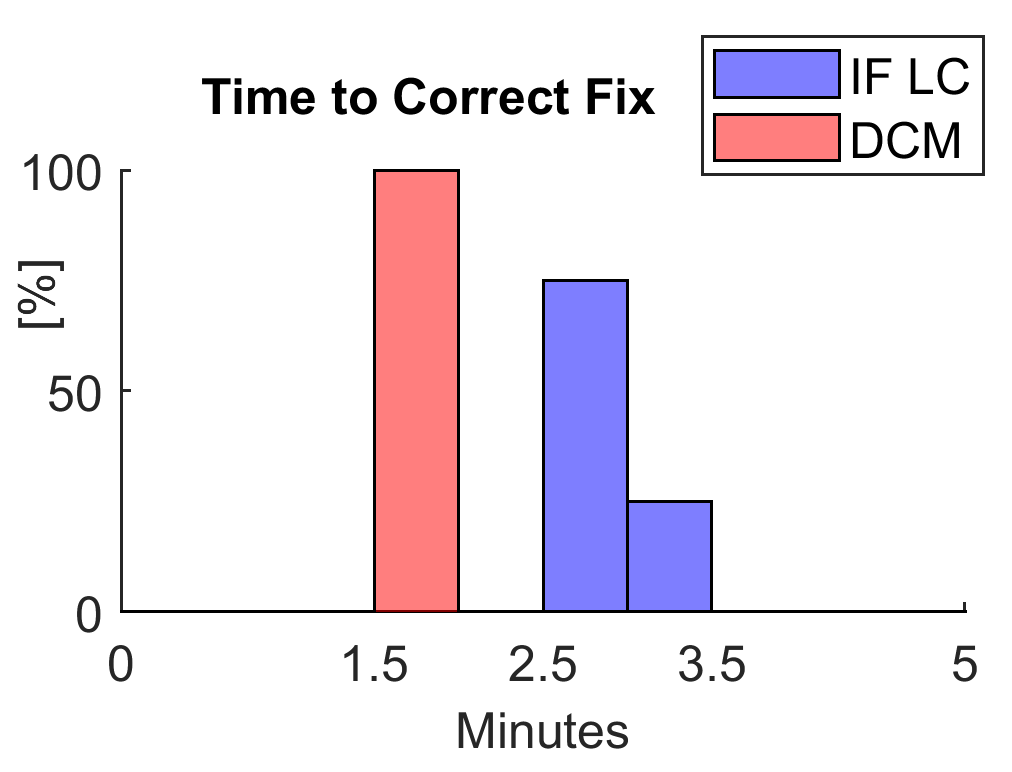 WUM MGEX rapid, GrEC, 3 frequencies
→ improves convergence
1 Naciri & Bisnath, 2021
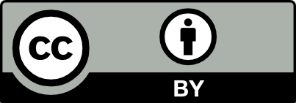 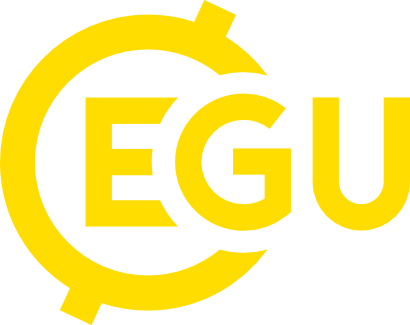 Wareyka-Glaner, 29/04/2025
10
igs20.atx
PCO/PCVs of some satellites changed in week 2345
backward compatibility is lost, for example:
satellite products were generated with old values
PPP user applies latest igs20.atx file
AREG, GRG products
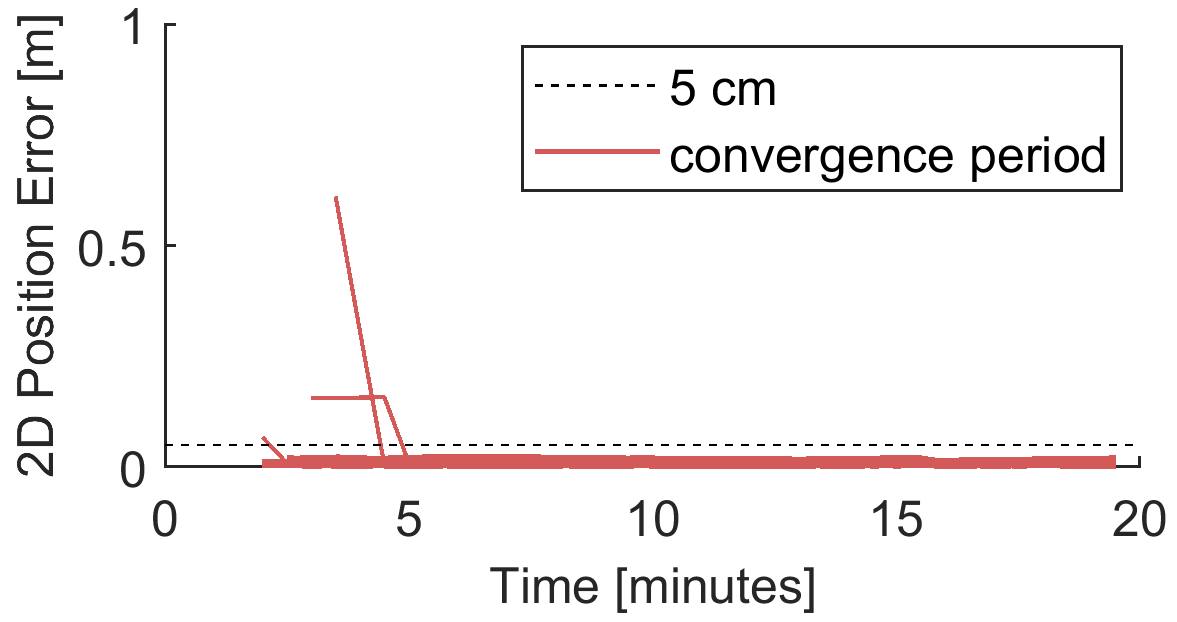 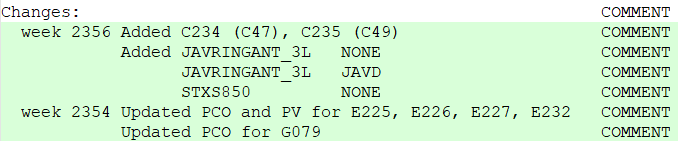 correct igs20.atx
latest igs20.atx
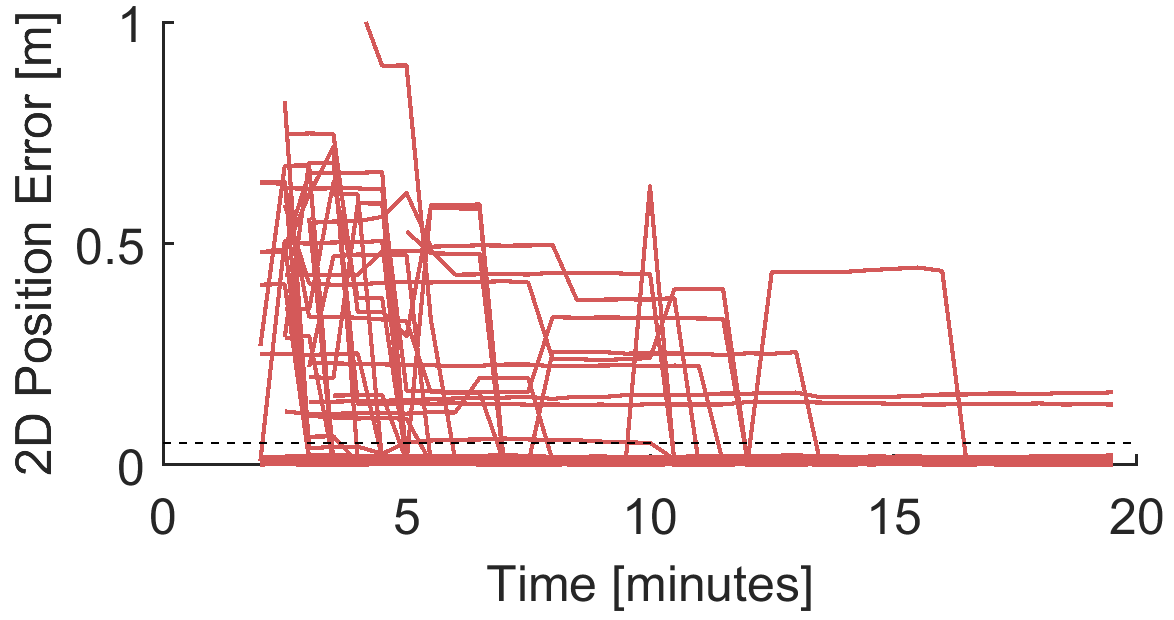 igs20_2356.atx, https://files.igs.org/pub/station/general/
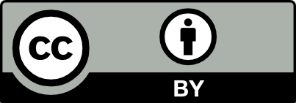 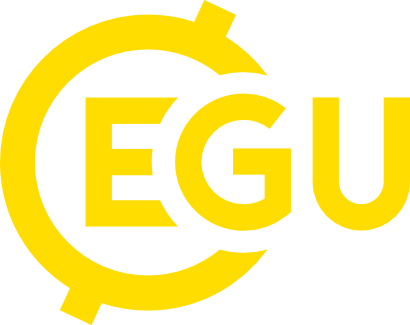 Wareyka-Glaner, 29/04/2025
11
Summary
several high-quality satellite products
only WUM endorses 3+ frequencies
rapid ∼ final products
igs20.atx: ”valid from” / “valid to” tags?
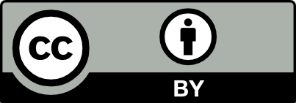 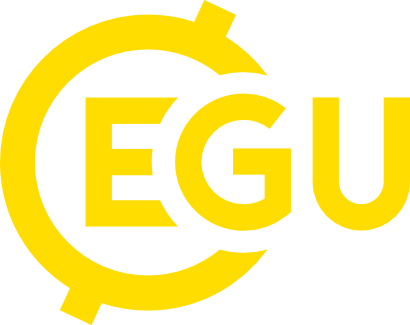 Wareyka-Glaner, 29/04/2025
12
References
Naciri, N., & Bisnath, S. (2021). An uncombined triple-frequency user implementation of the decoupled clock model for PPP-AR. Journal of Geodesy, 95(5), 60. https://doi.org/10.1007/s00190-021-01510-y
Glaner, M. F., & Weber, R. (2023). An open-source software package for Precise Point Positioning: raPPPid. GPS Solutions, 27(4), 174. https://doi.org/10.1007/s10291-023-01488-4
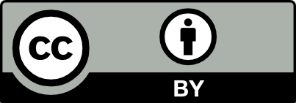 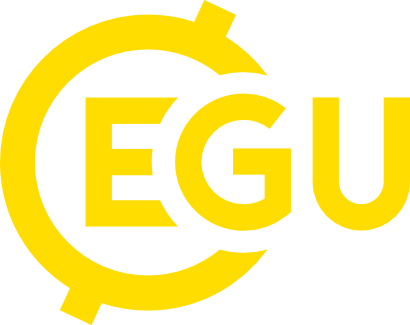 Wareyka-Glaner, 29/04/2025
13
Thank you for your attention!
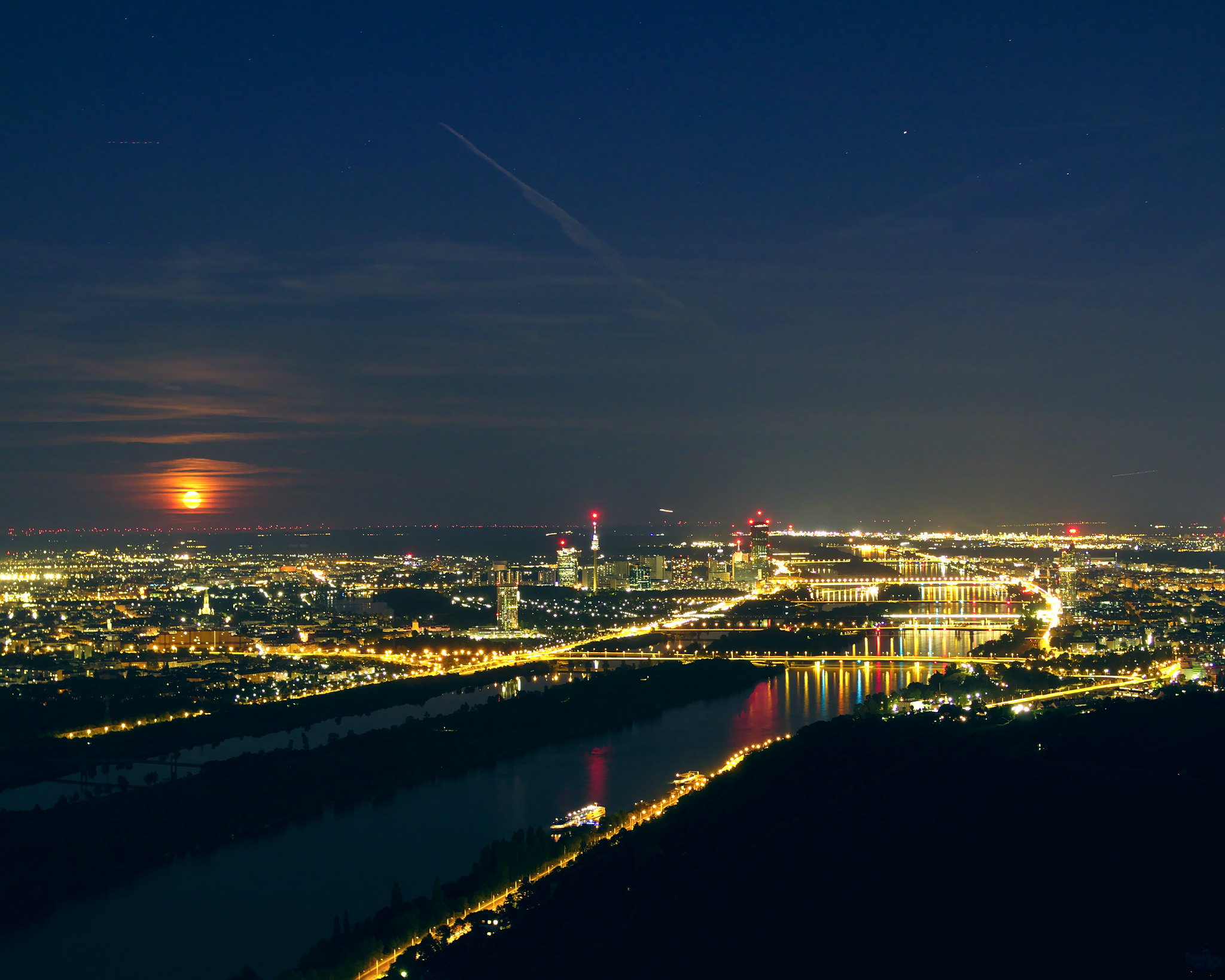 © Thomas Fabian (flickr)
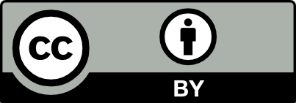 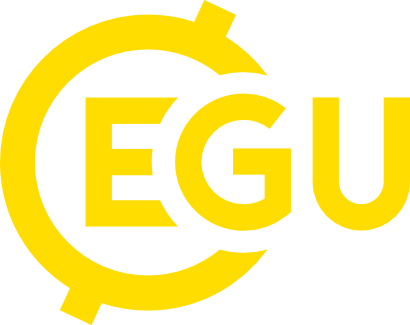 Wareyka-Glaner, 29/04/2025
14
Supplementary
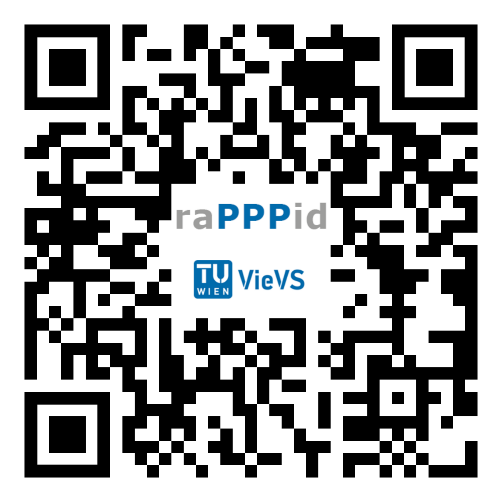 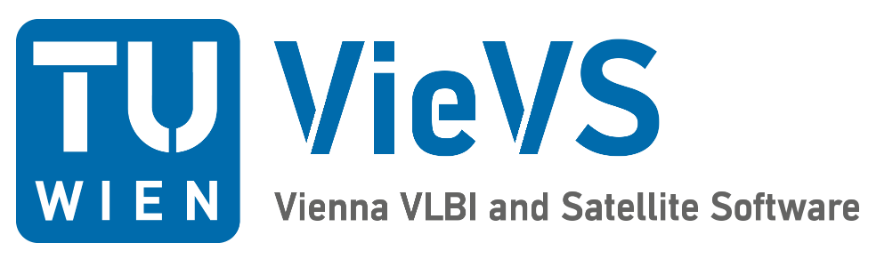 raPPPid
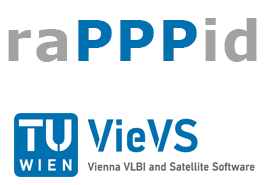 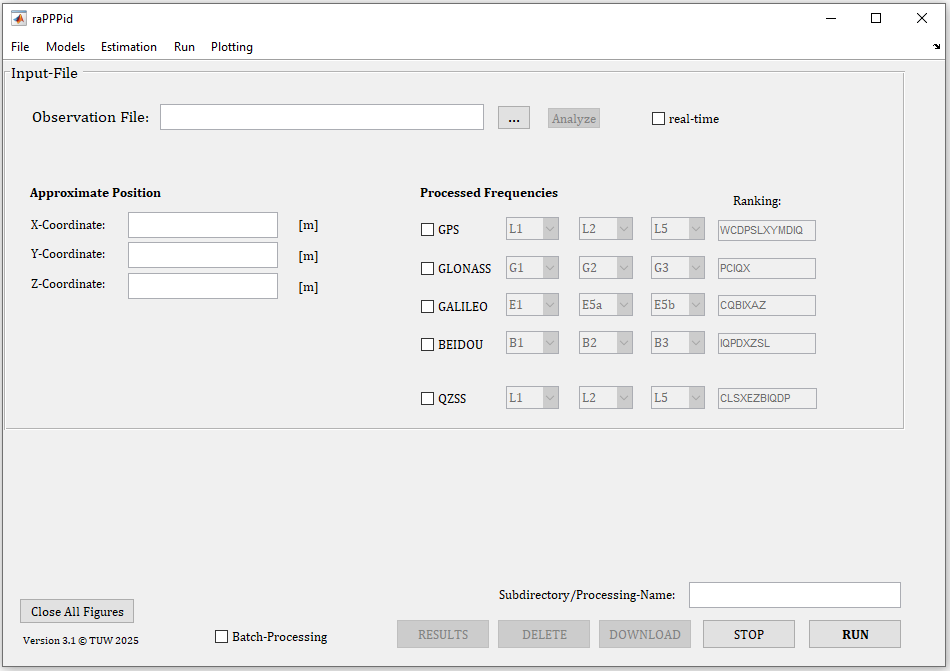 open-source PPP software 
GitHub:                https://github.com/TUW-VieVS/raPPPid 
Documentation: https://vievswiki.geo.tuwien.ac.at/en/raPPPid
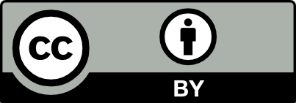 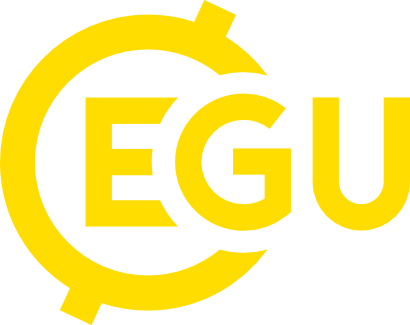 Wareyka-Glaner, 29/04/2025
16
Results
2D, 95% Quantile
3D, 95% Quantile
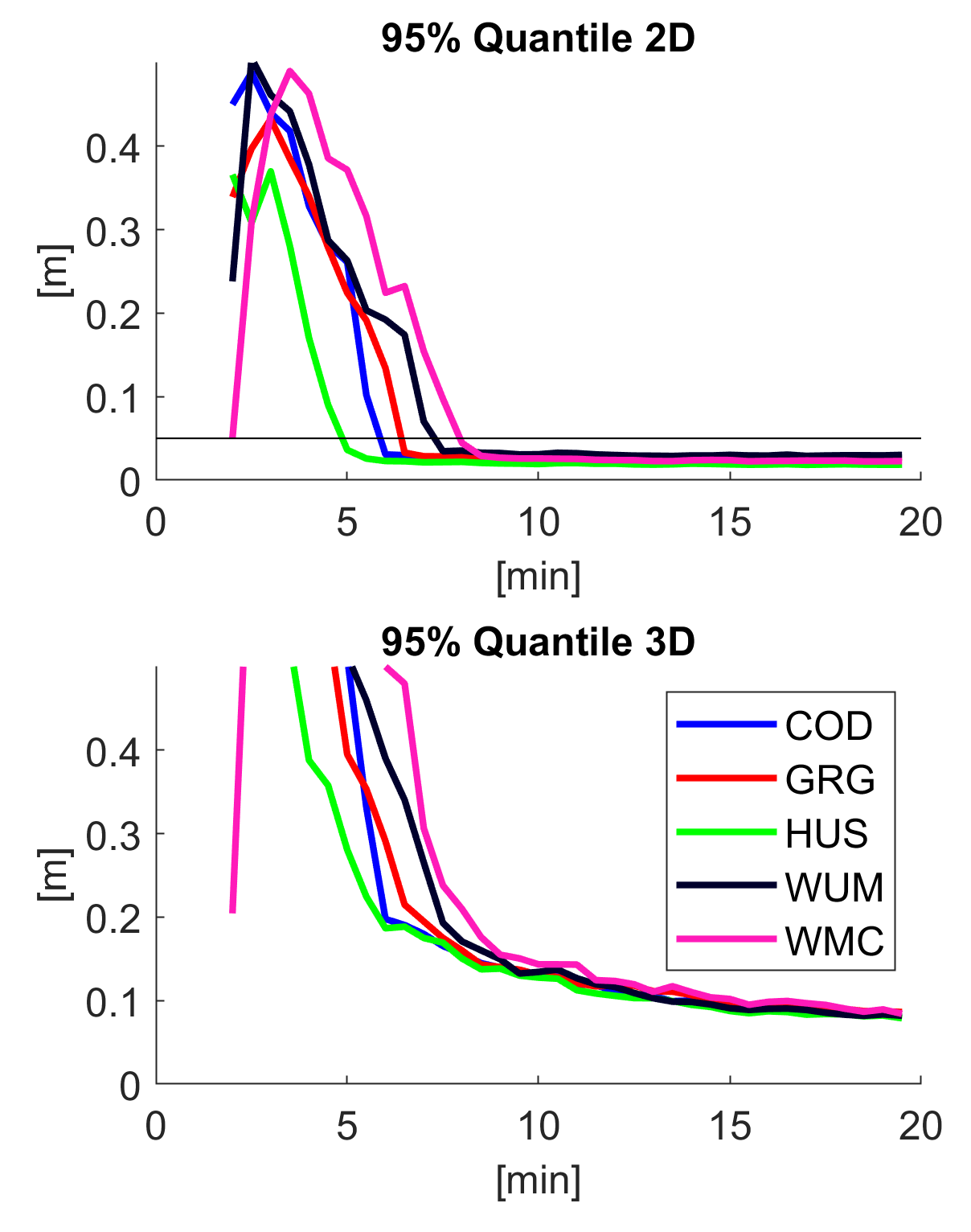 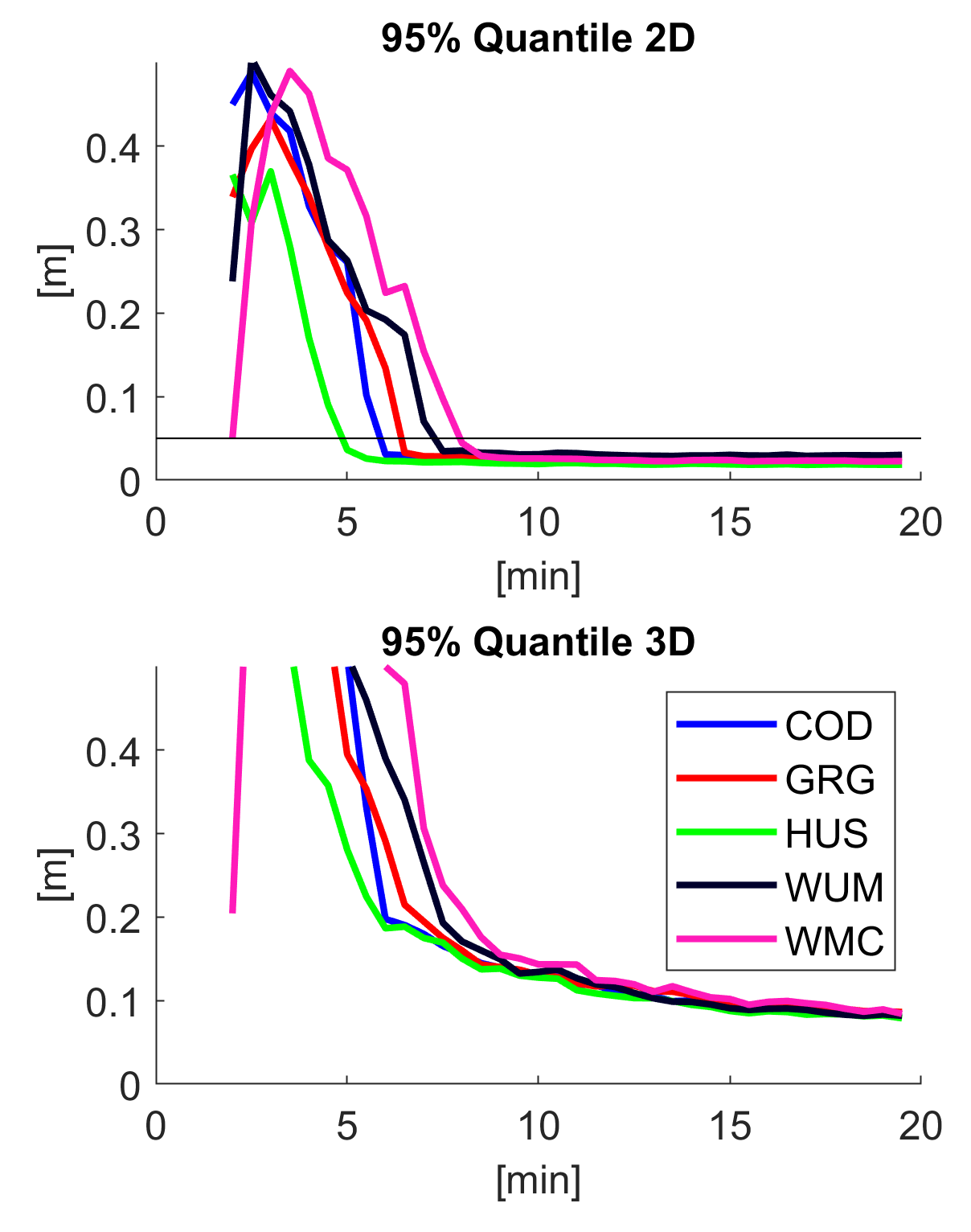 HUS: only stations tracking Galileo CQ-signals (no X code biases)
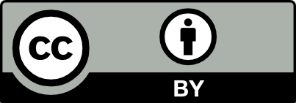 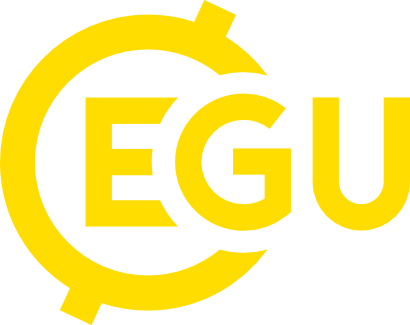 Wareyka-Glaner, 29/04/2025
17
2D error / station
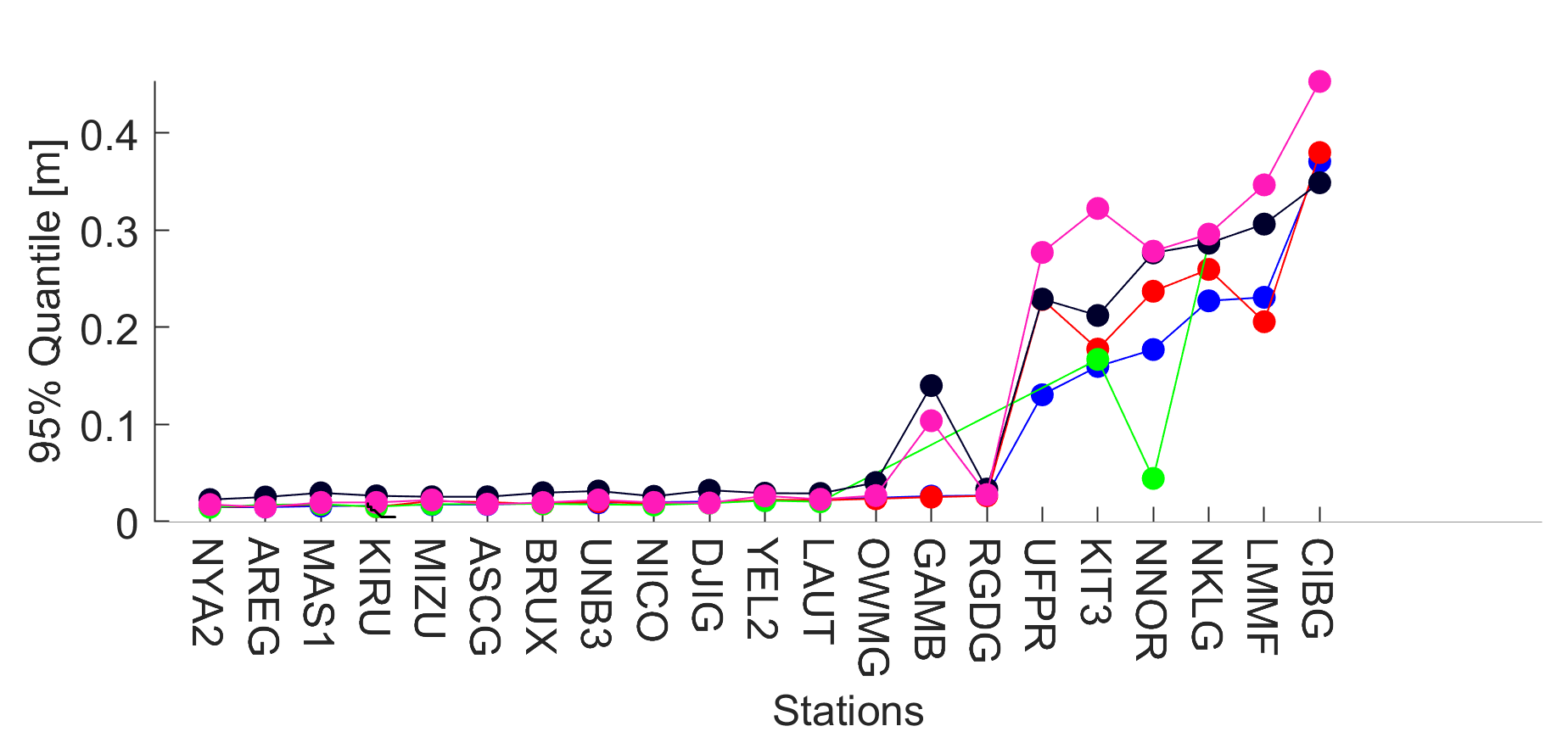 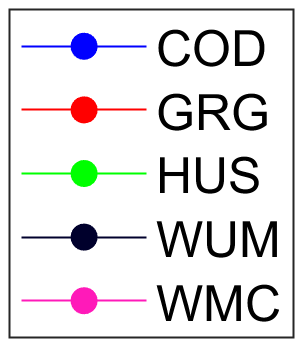 … station tracking     Galileo X signals
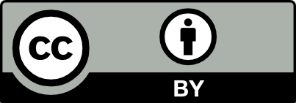 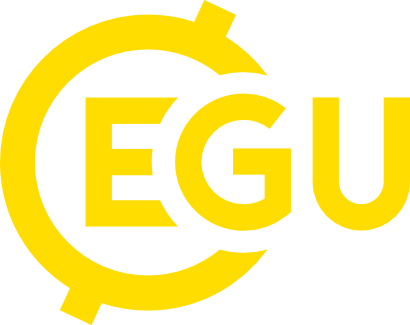 Wareyka-Glaner, 29/04/2025
18
Results: ZTD
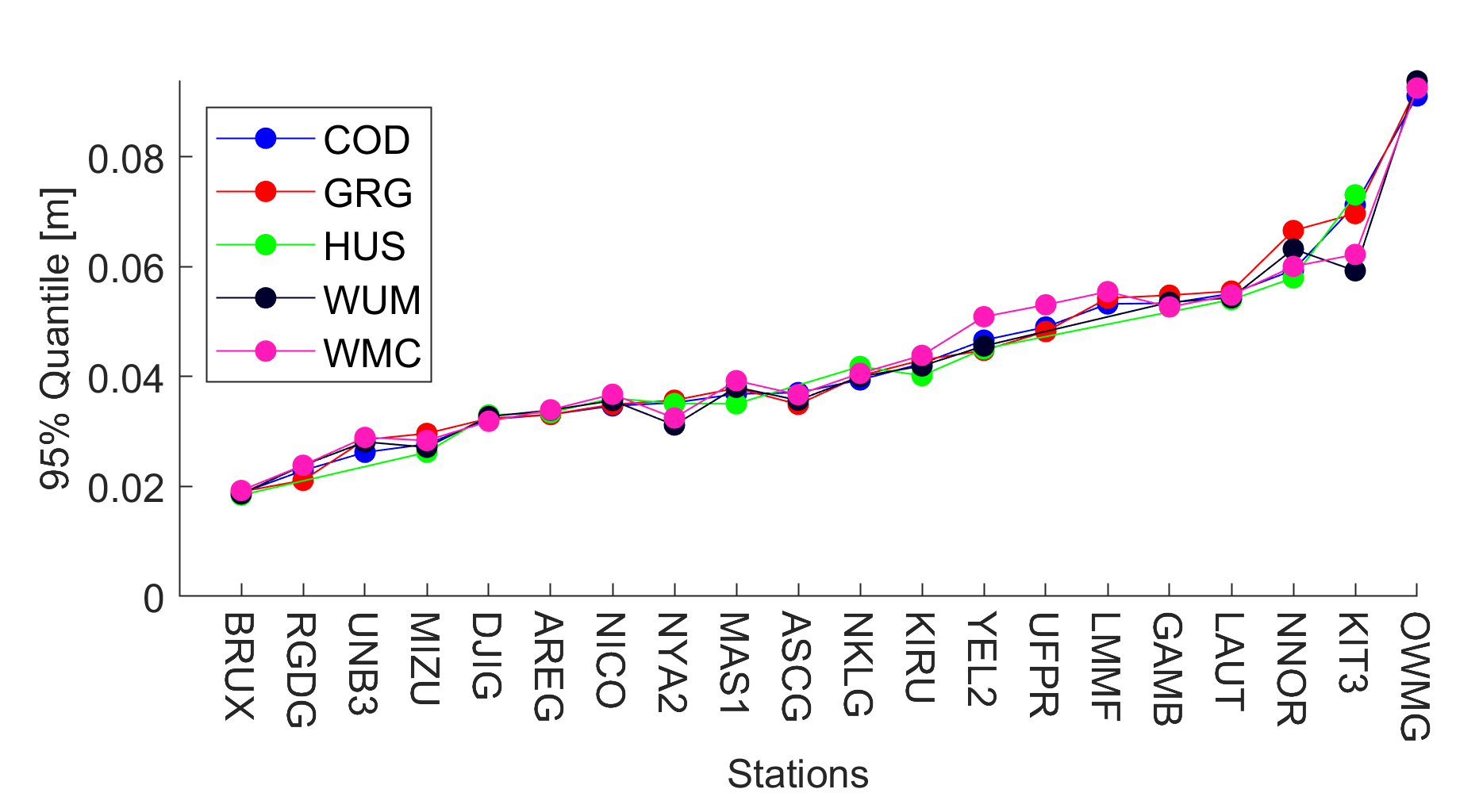 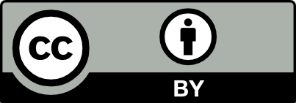 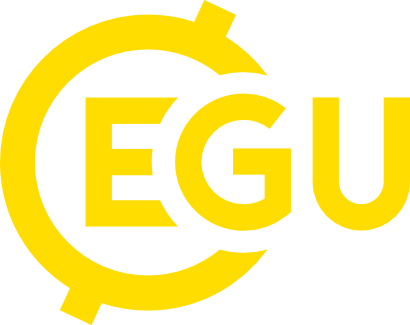 Wareyka-Glaner, 29/04/2025
19
CODr vs CODf (GrE)
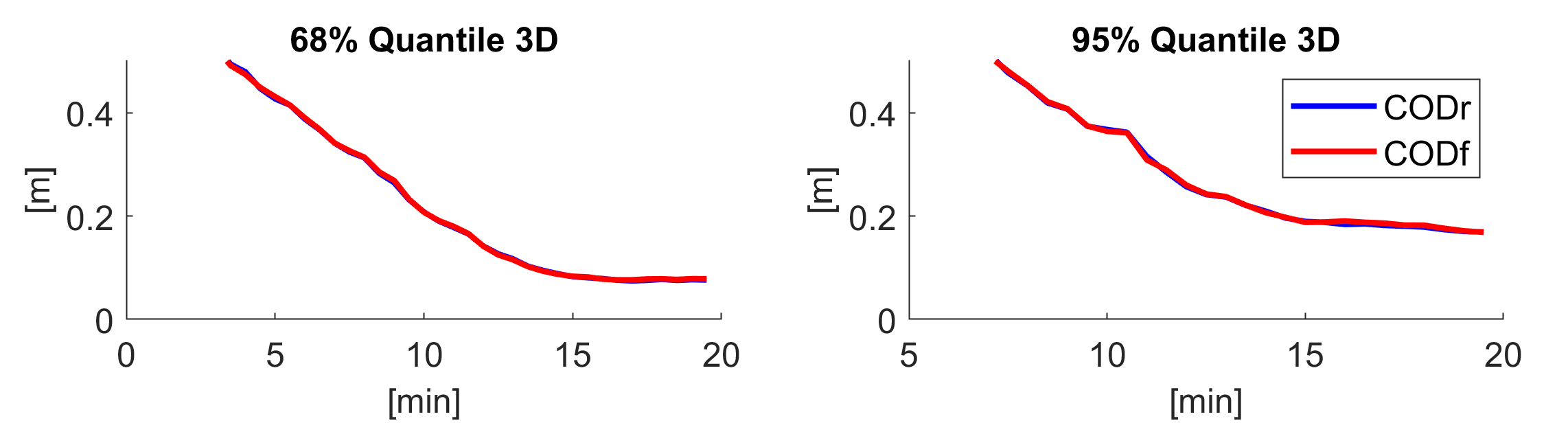 float
float
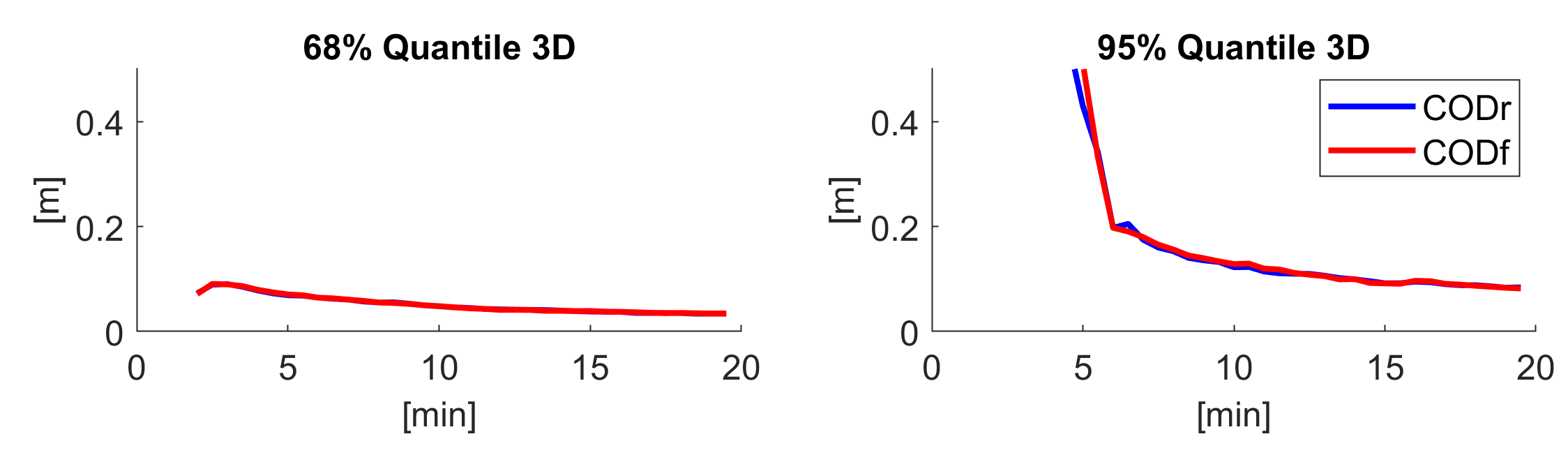 fixed
fixed
TTCF … time to correct fix
TTCF is achieved when 2D < 5 cm for the complete remaining period
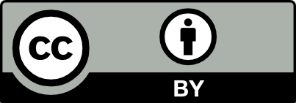 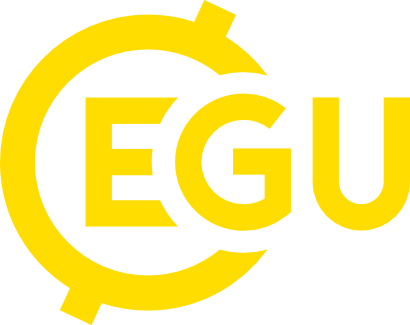 Wareyka-Glaner, 29/04/2025
20
Results: GrEC
(*) only stations tracking Galileo CQ-signals (no X code biases)
TTCF … time to correct fix
TTCF is achieved when 2D < 5 cm for the complete remaining period
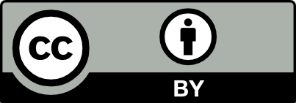 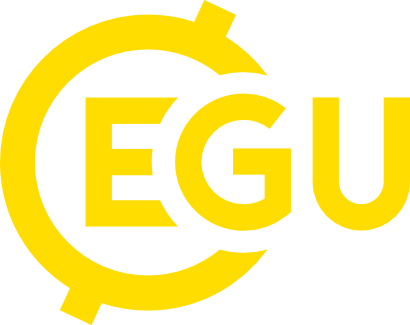 Wareyka-Glaner, 29/04/2025
21
Results: GrEC
Ø TTCF
2D error
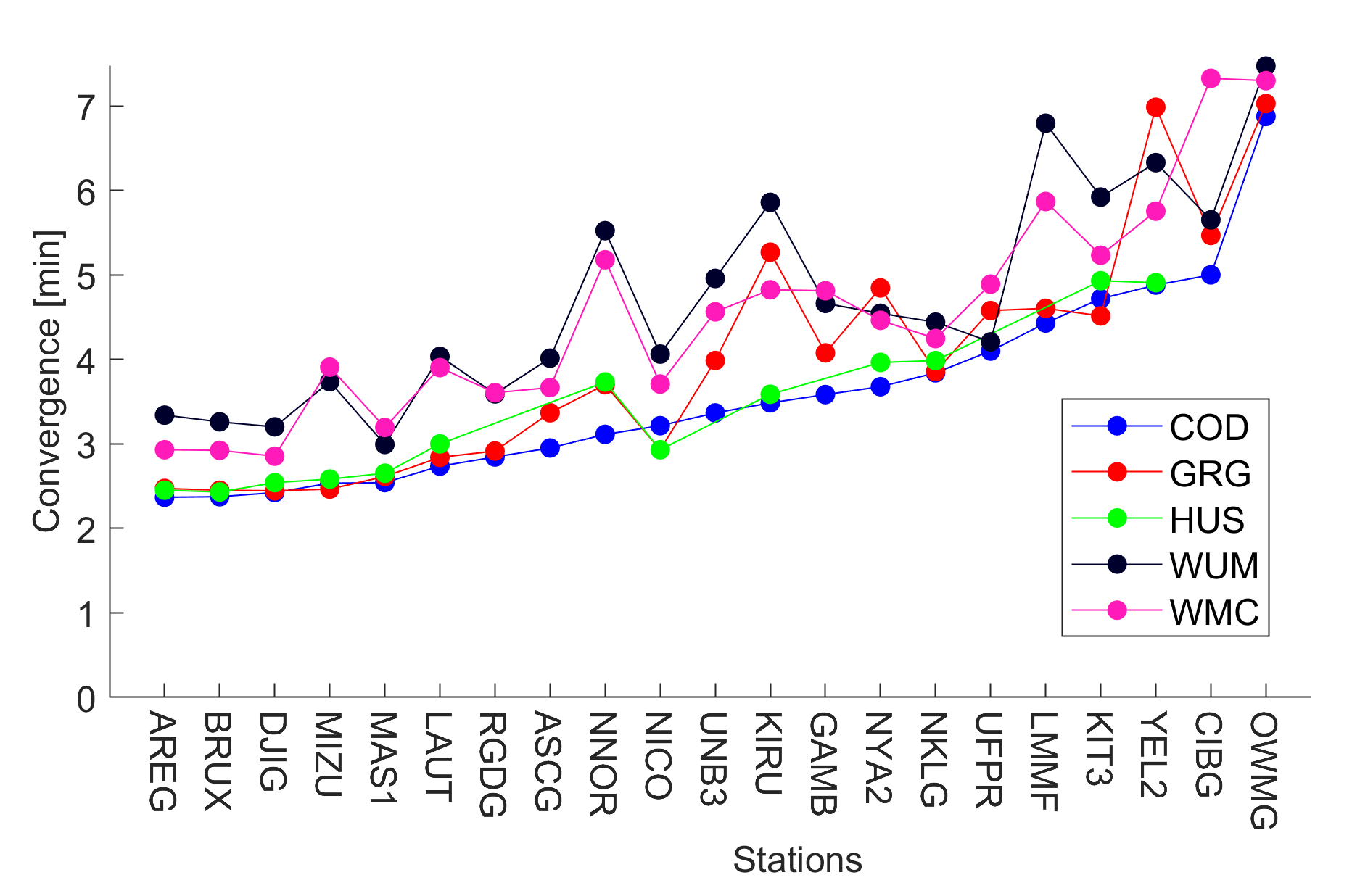 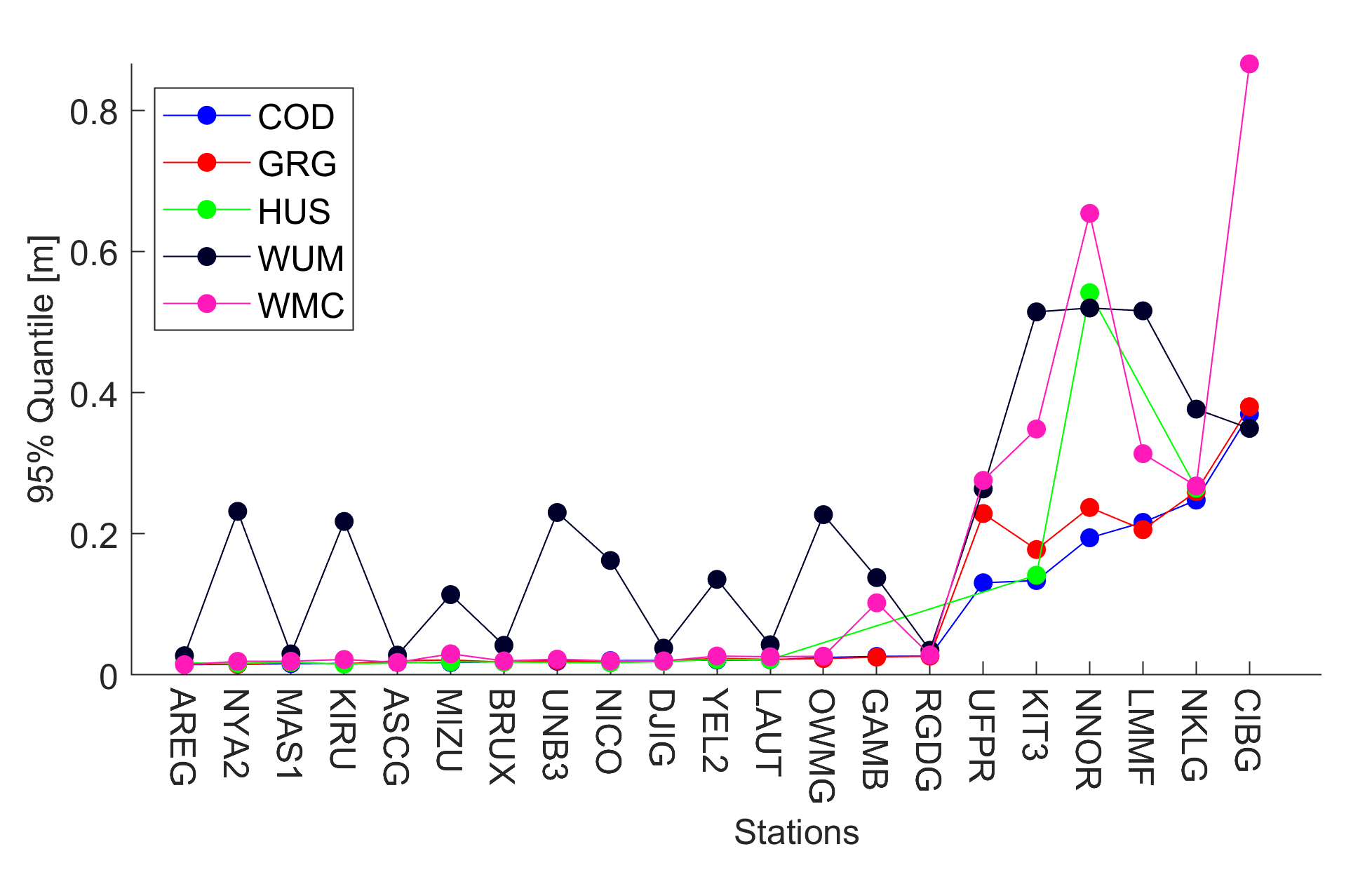 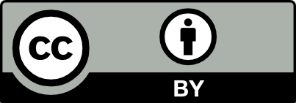 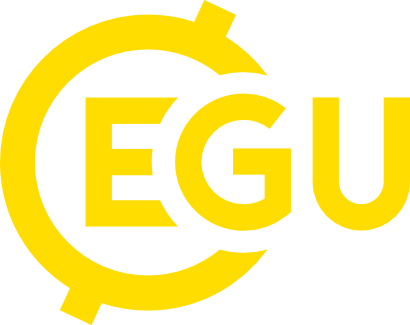 Wareyka-Glaner, 29/04/2025
22
Another Day (032/2025)
(*) only stations tracking Galileo CQ-signals (no X code biases)
TTCF … time to correct fix
TTCF is achieved when 2D < 5 cm for the complete remaining period
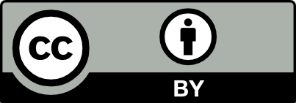 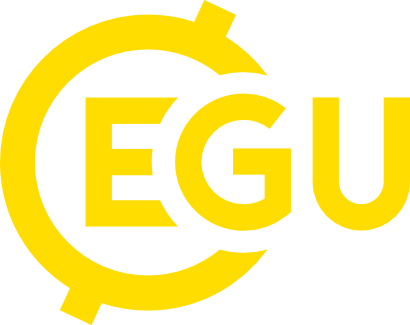 Wareyka-Glaner, 29/04/2025
23
Another Day (032/2025)
only stations tracking Galileo CQ-signals
TTCF … time to correct fix
TTCF is achieved when 2D < 5 cm for the complete remaining period
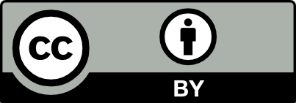 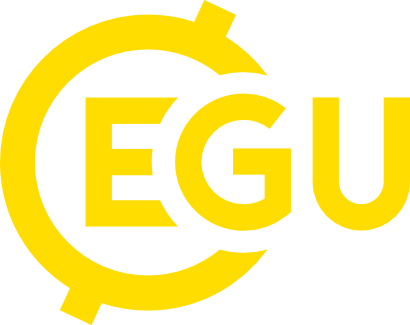 Wareyka-Glaner, 29/04/2025
24